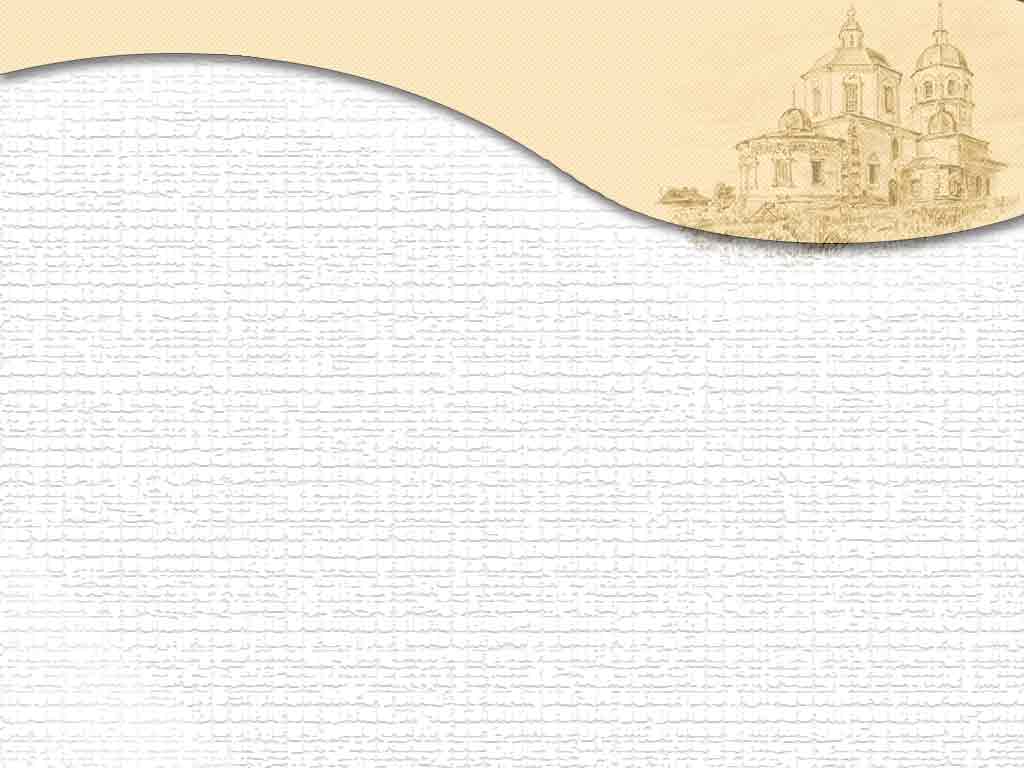 Воспитание нравственности 
у младших школьников в процессе работы над проектом 
«Любовью и единением спасемся»(к 700-летию со дня рождения  
Сергия Радонежского)
Киселева Светлана Викторовна,
учитель начальных классов
СОГБОУ «Прогимназия «Полянка»
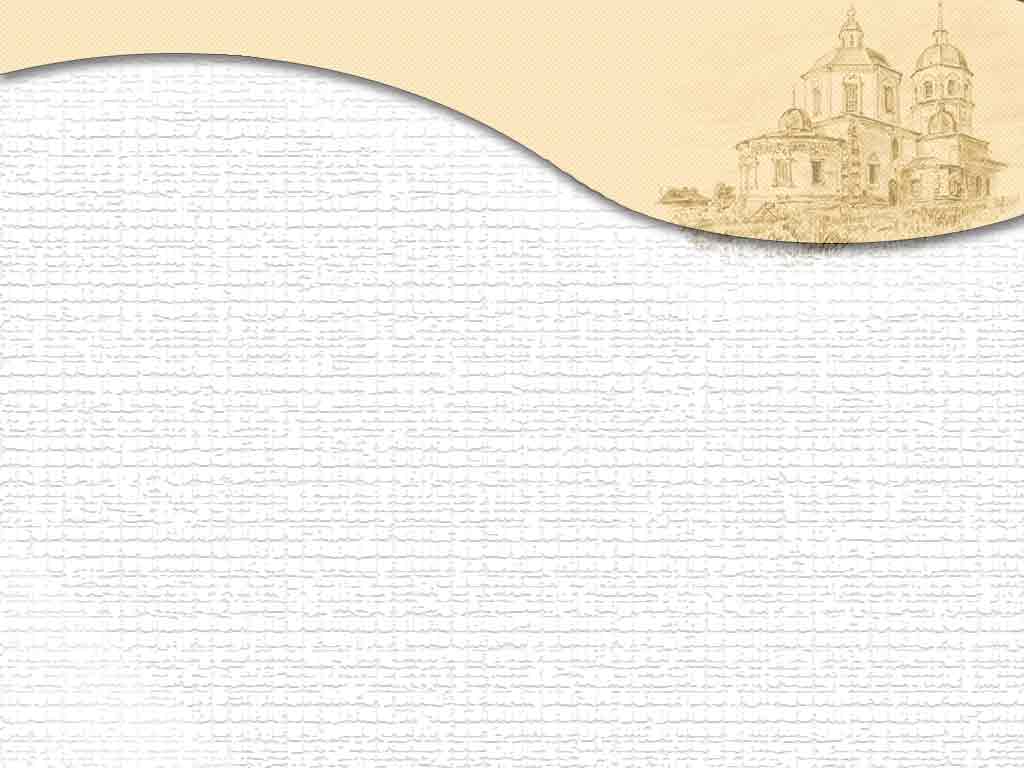 «Руководить нравственным воспитанием – это значит создавать тот моральный тонус школьной жизни, который выражается в том, что  каждый воспитанник о ком-то заботится, о ком-то печется и беспокоится, кому-то отдает свое сердце».
В.А.Сухомлинский
В послании к Федеральному Собранию                				2012 года президент Российской Федерации В.В. Путин оценил состояние дел в духовно-нравственной сфере, как «демографическую и ценностную катастрофу», происшедшую в результате утраты многих нравственных ориентиров. Он сказал: «если нация утрачивает жизненные ориентиры и идеалы, ей и внешний враг не нужен, все и так развалится само по себе» и поставил задачу «укреплять прочную духовно-нравственную основу общества».
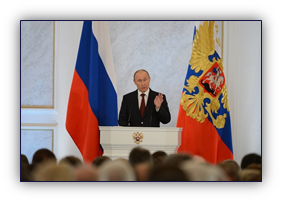 «Нравственность - это внутренние, духовные качества, которыми руководствуется человек, этические нормы, правила поведения, определяемые этими качествами». (С.И.Ожегов)
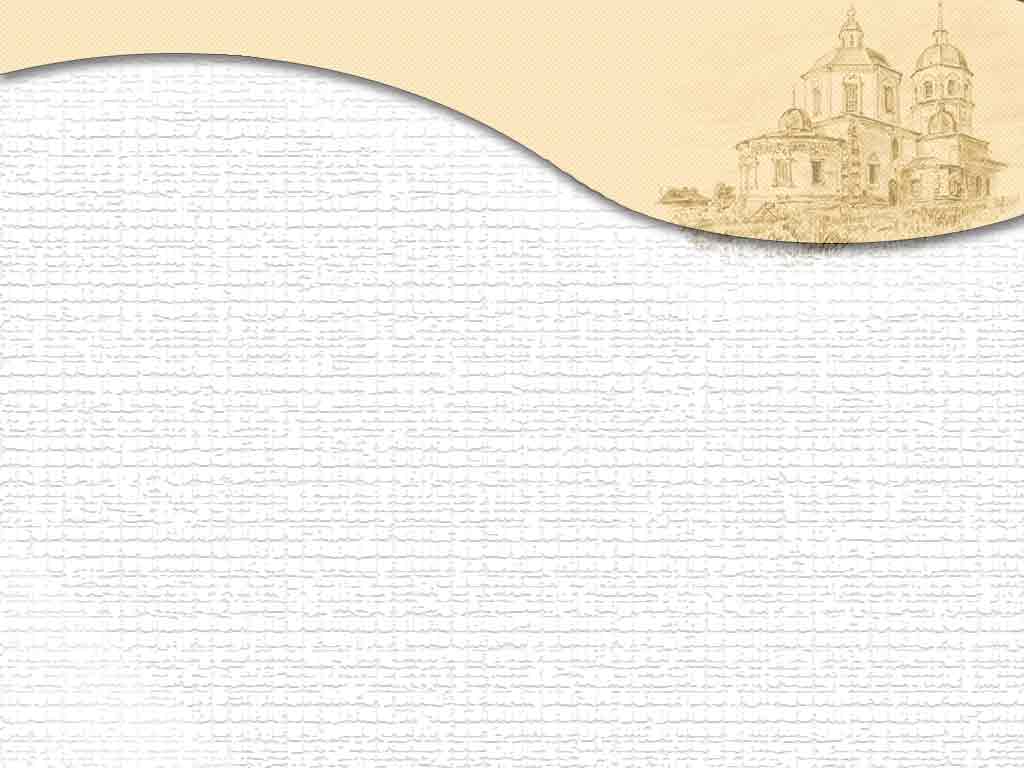 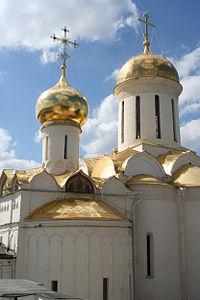 Троицкий собор Троице-Сергиевой лавры
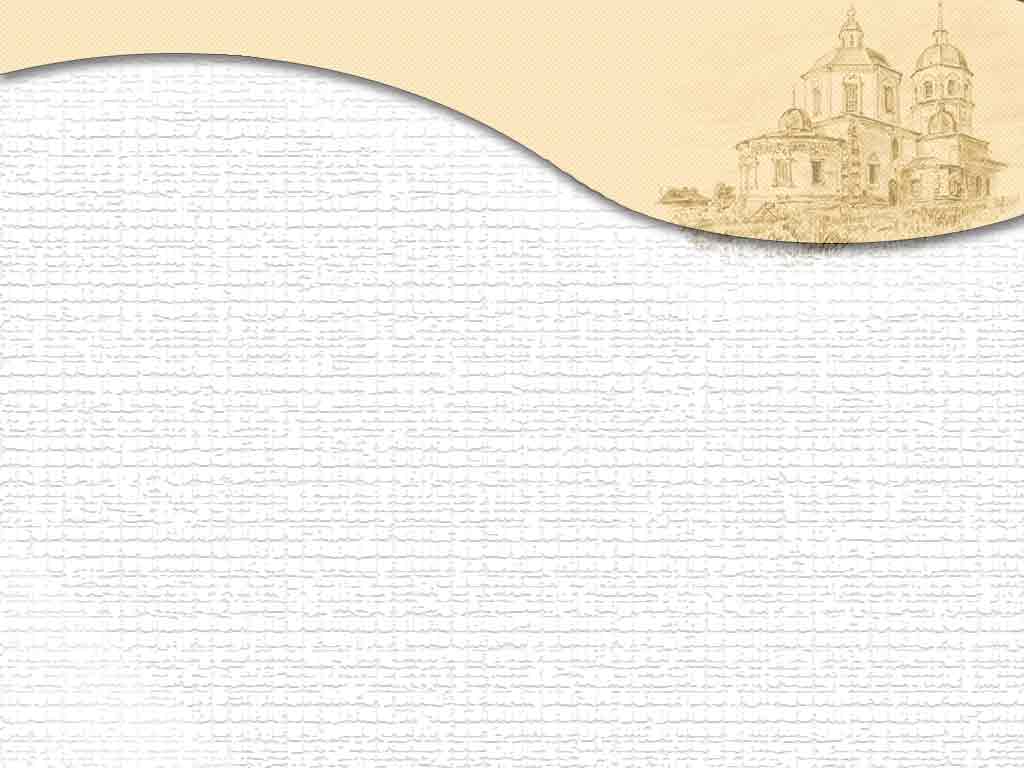 Проект посвященный 
700-летию преподобного Сергия Радонежского.
«Любовью и единением спасемся»
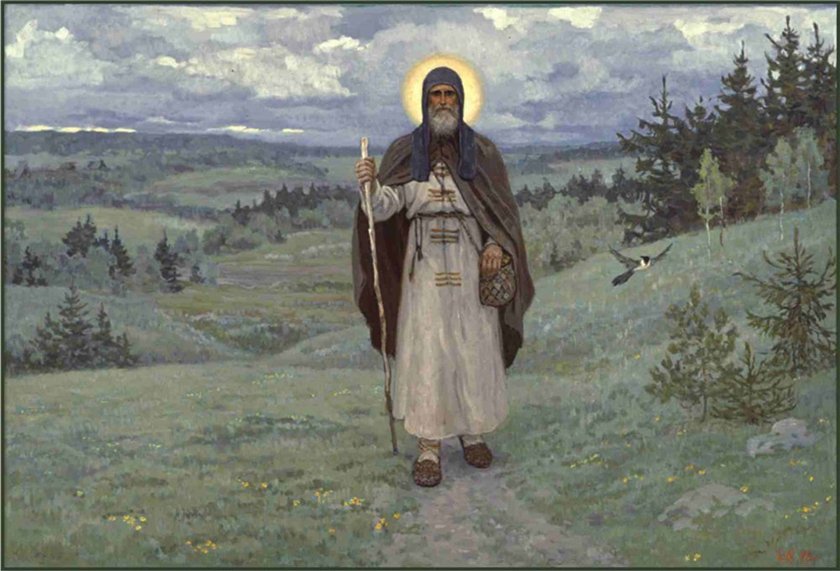 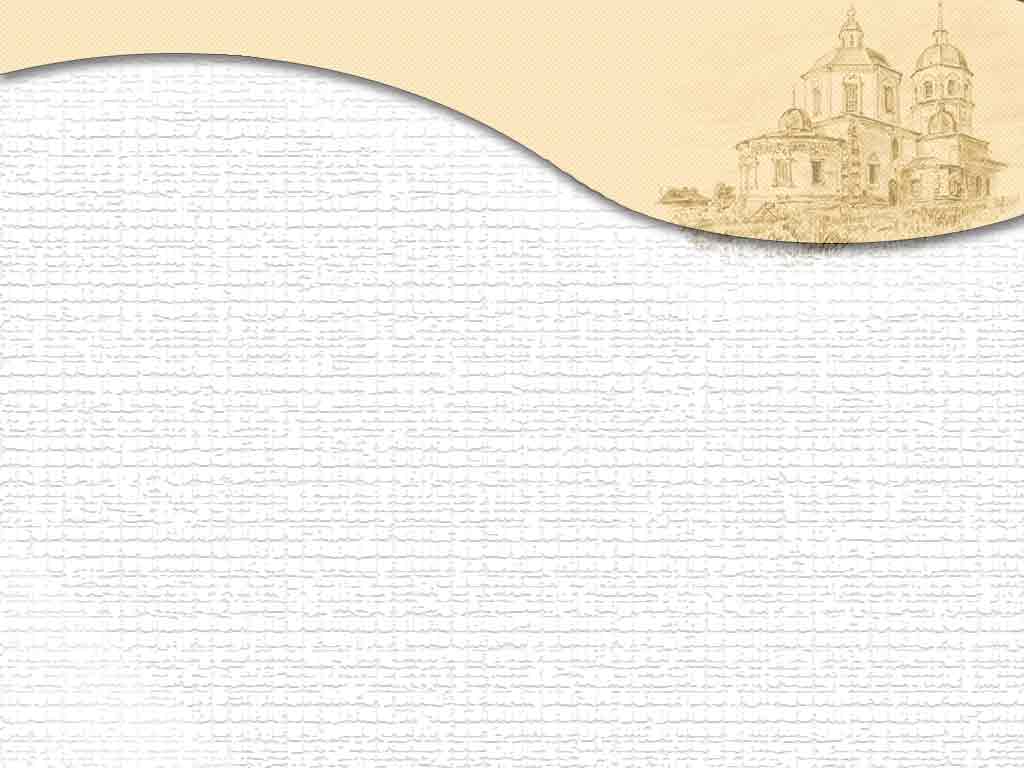 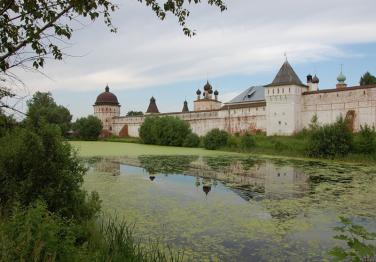 Родился Преподобный Сергий в 
1314 году, в селе Варницы, 
под Ростовом.
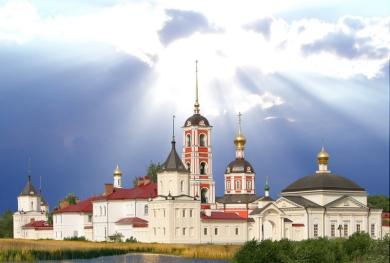 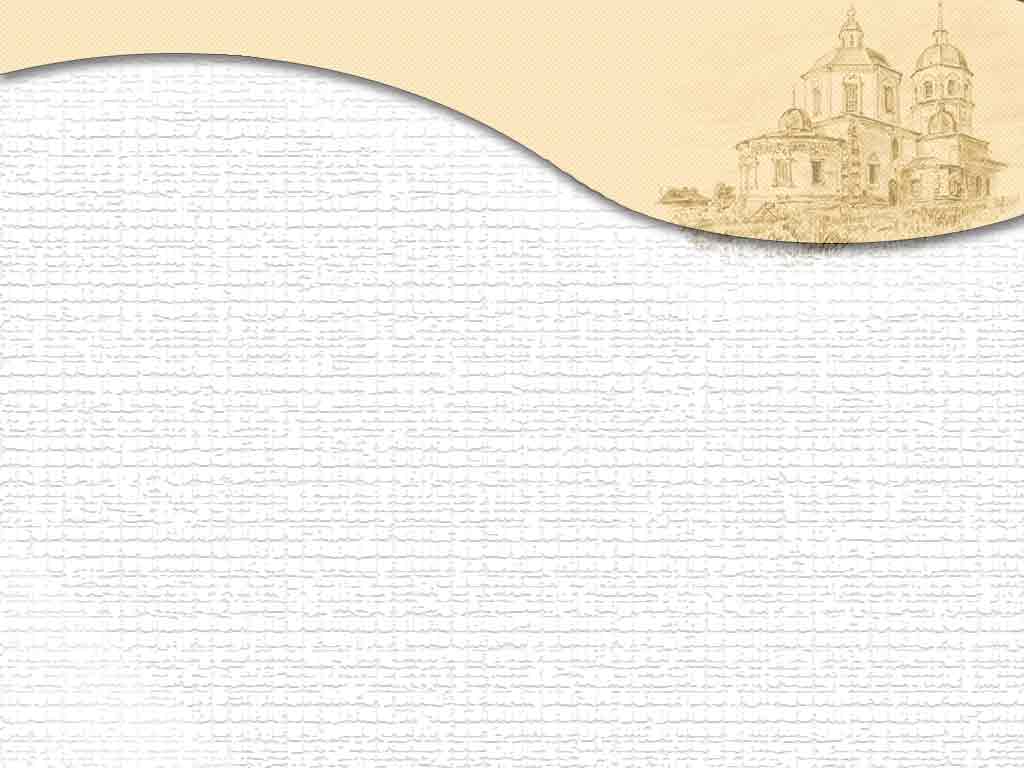 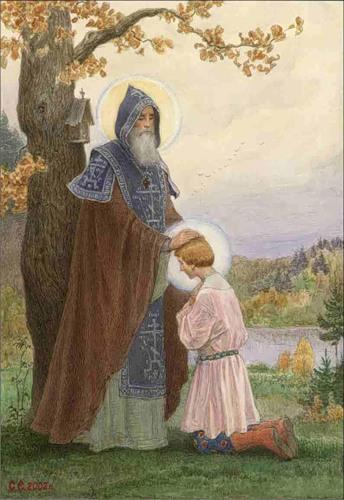 Мальчик молился Богу «о дарованию ему книжного разумения», и однажды ему явился Ангел в виде старца.
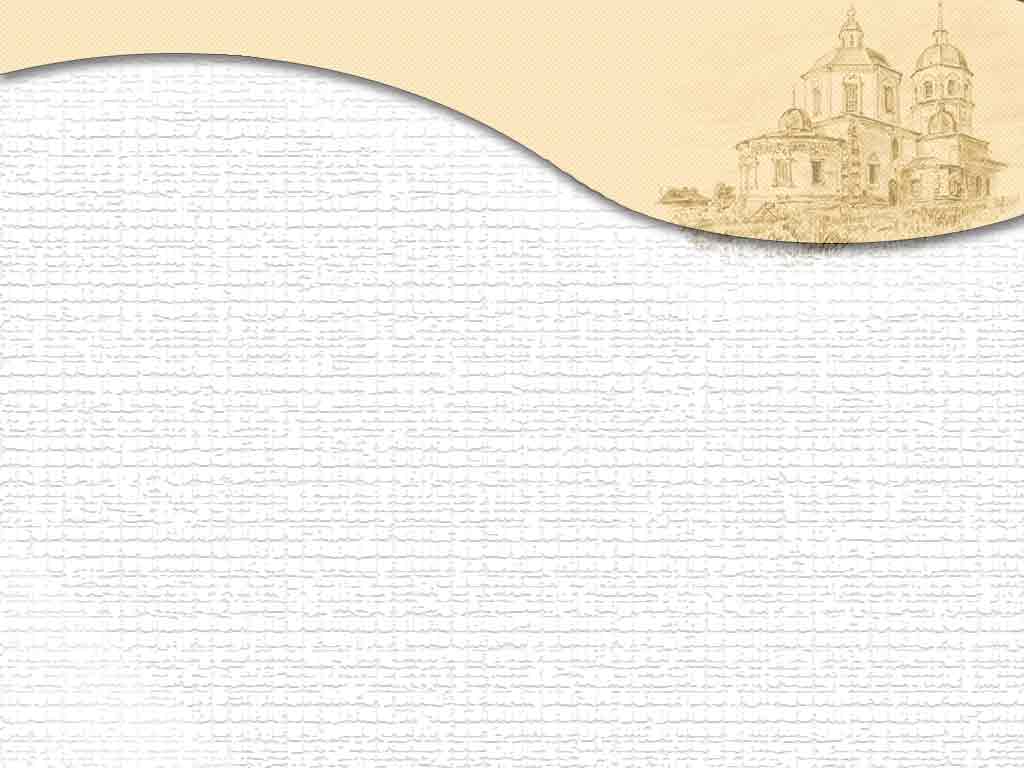 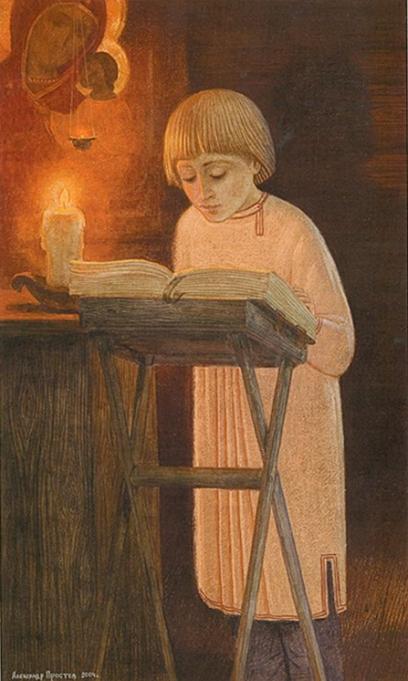 Отрок Варфоломей, читающий псалмы.
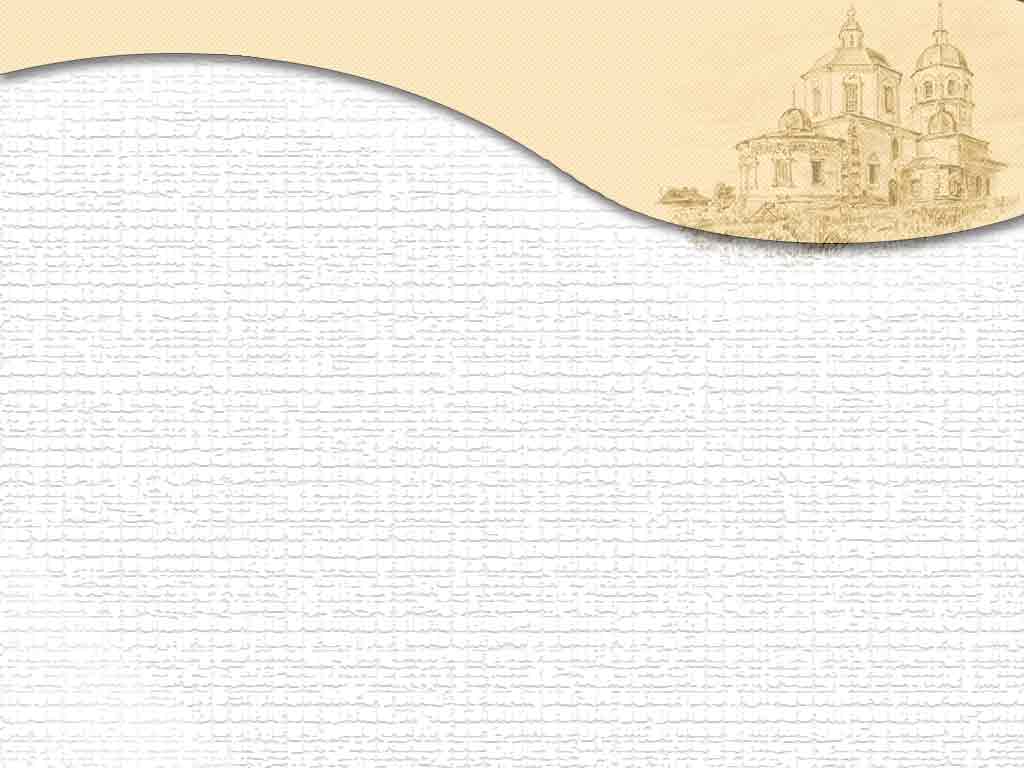 На строительстве Троице-Сергиевой Лавры.
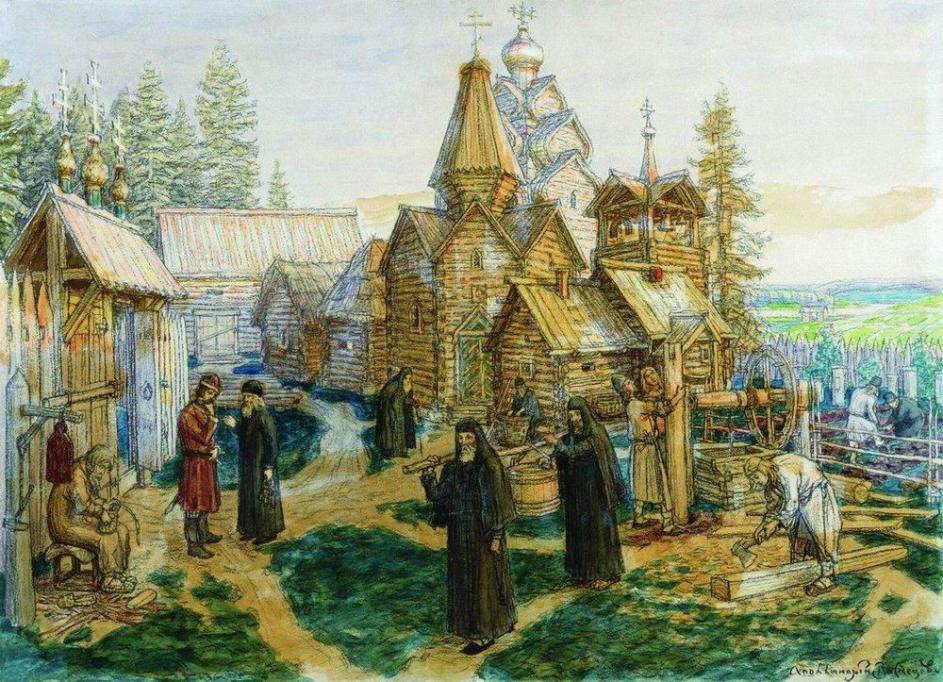 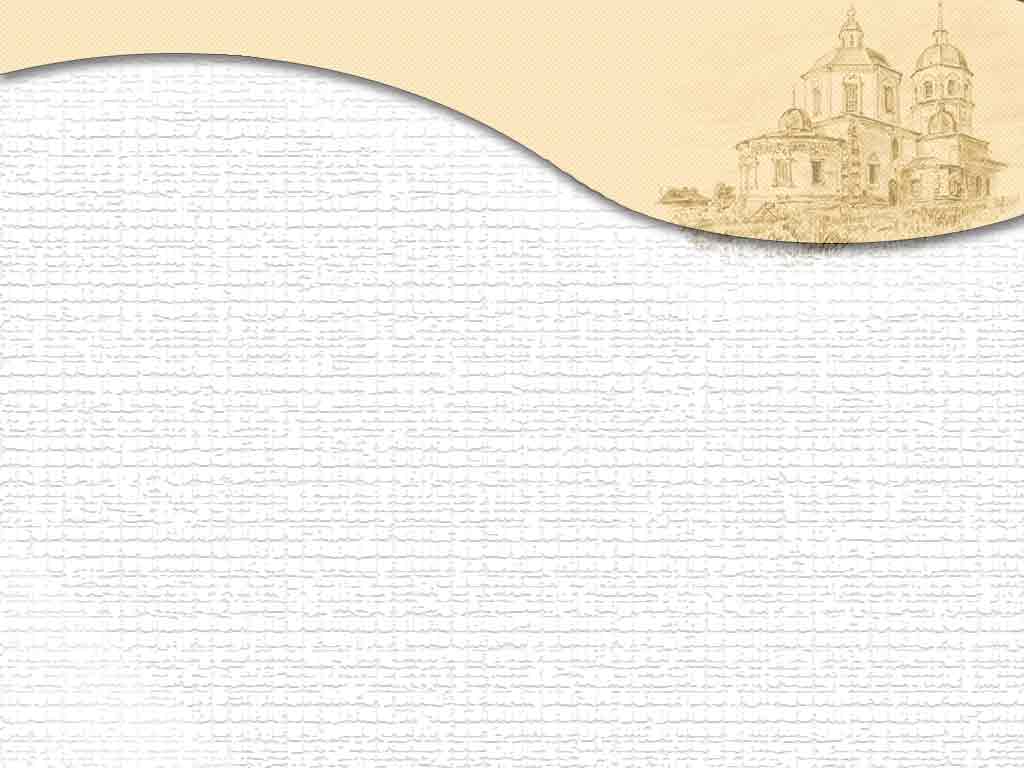 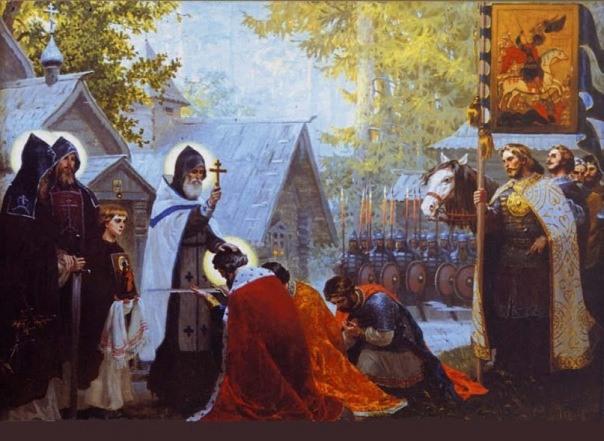 Преподобный Сергий. Благословение 
кн. Дмитрия Иоанновича со дружиною на битву
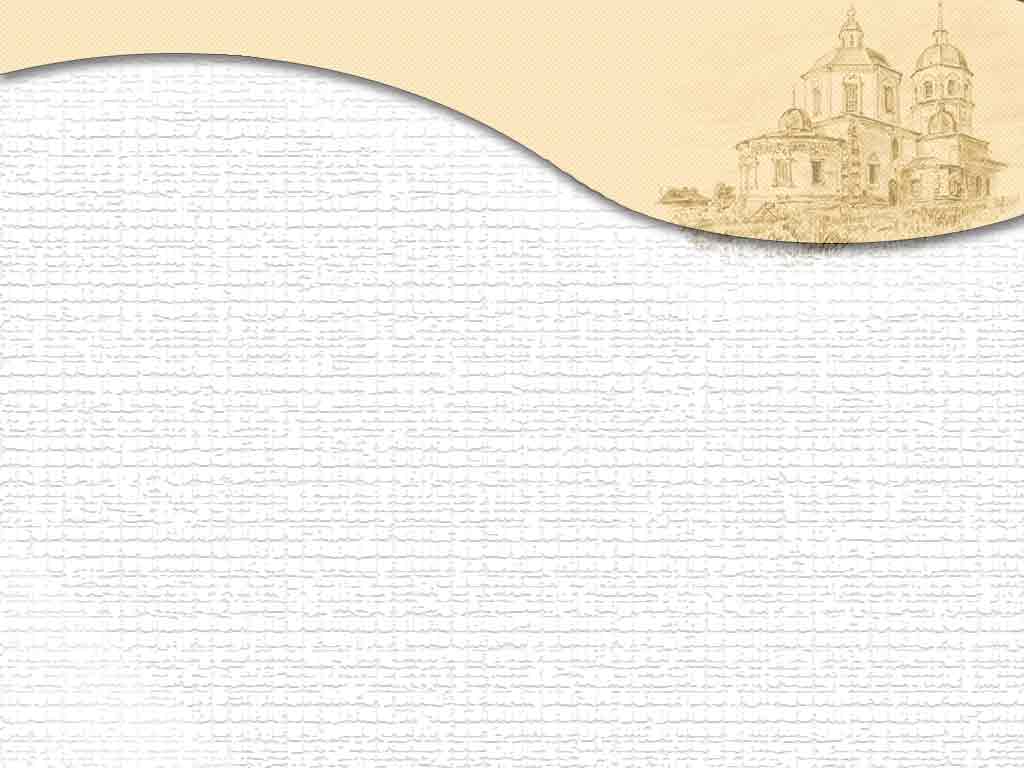 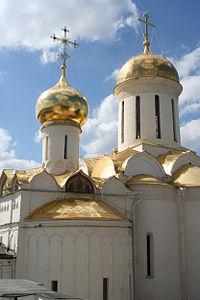 Троицкий собор Троице-Сергиевой лавры
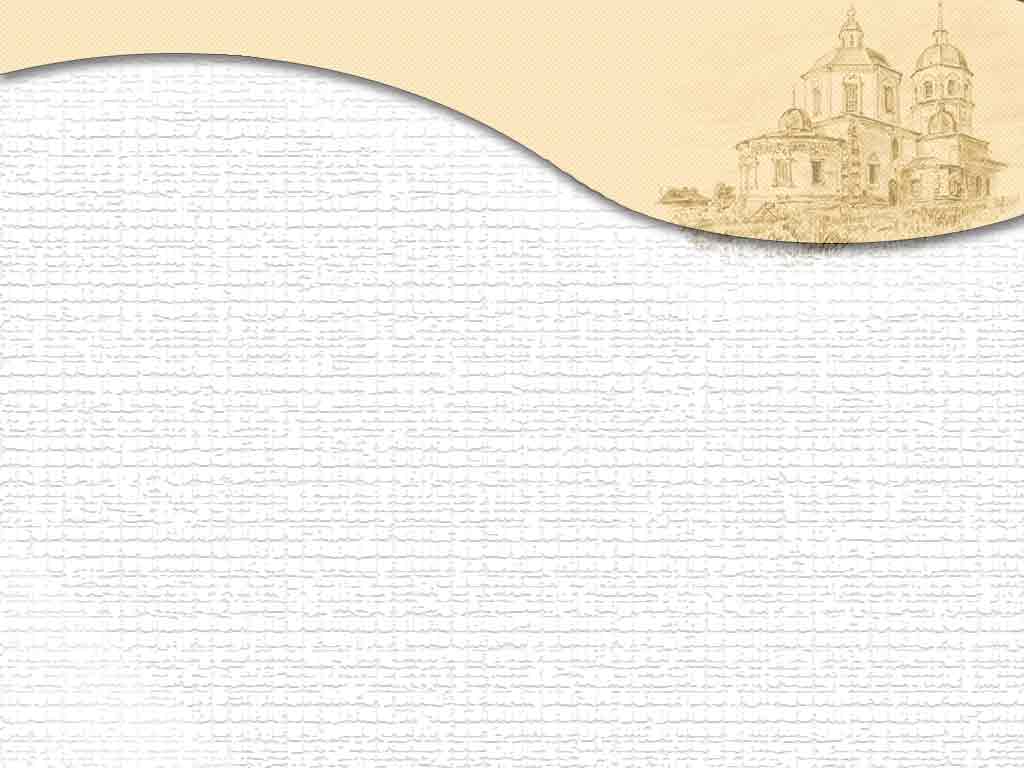 Патриарший Успенский собор Московского Кремля
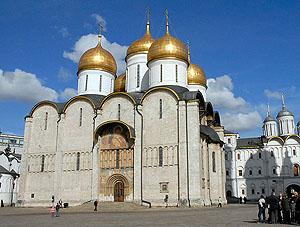 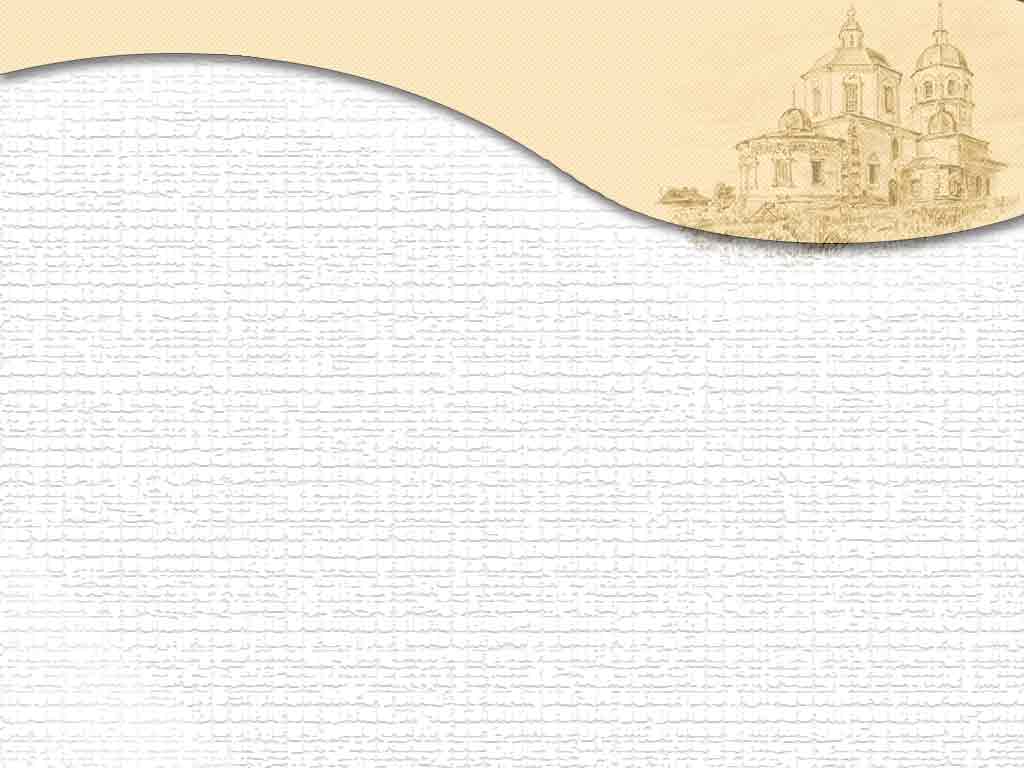 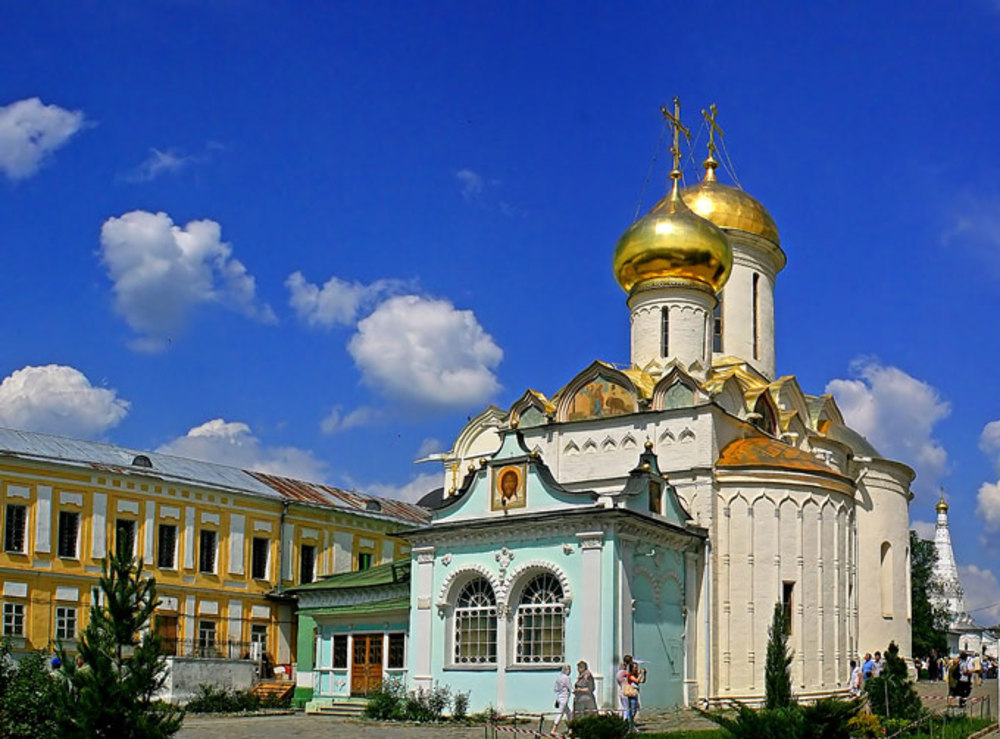 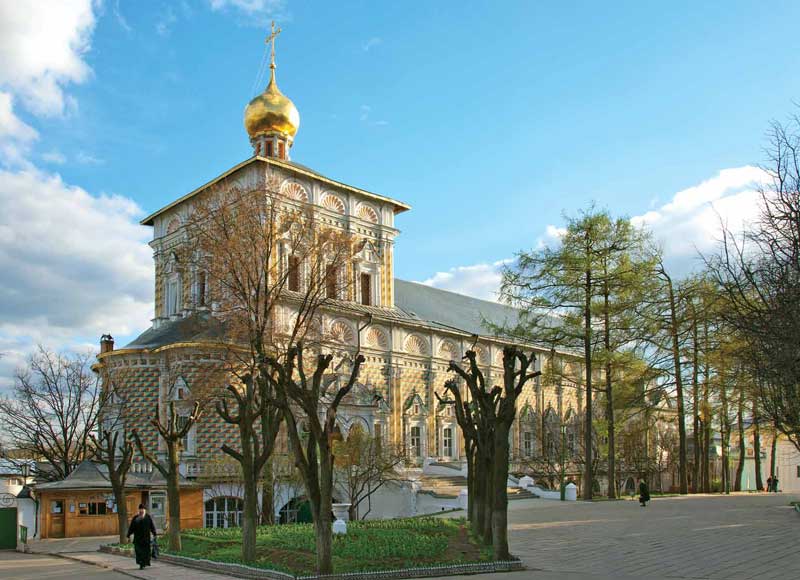 Никоновский храм
Церковь во имя преподобного Сергия Радонежского с трапезной палатой
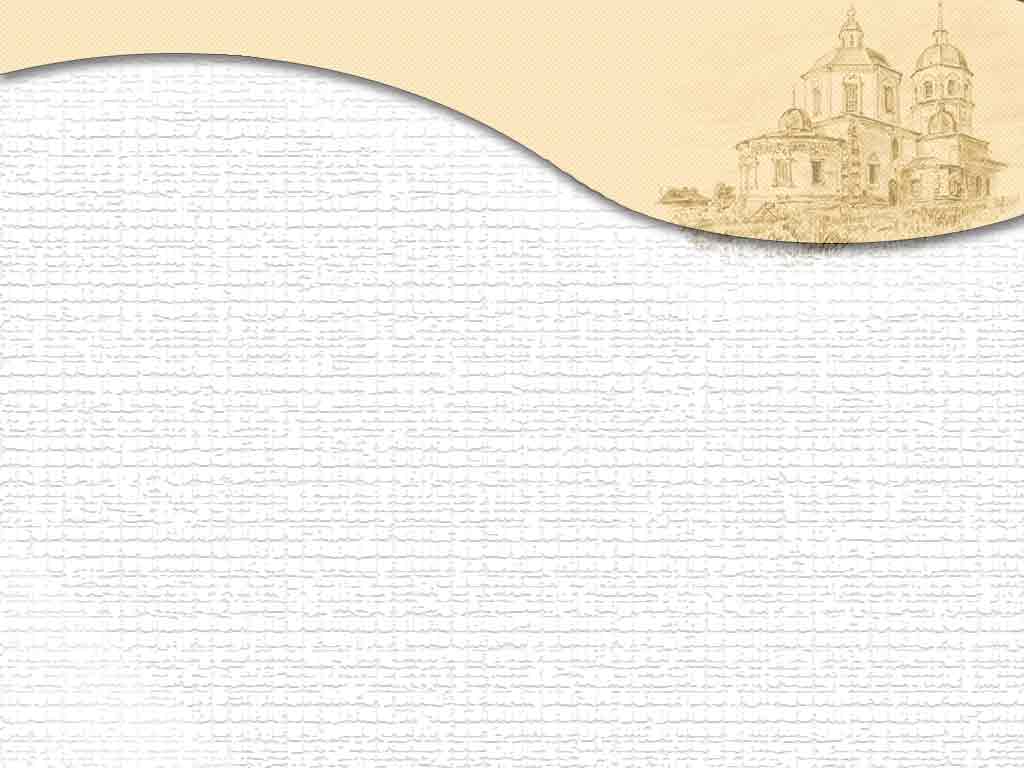 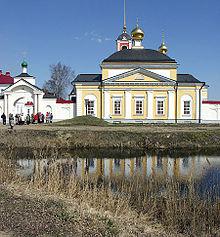 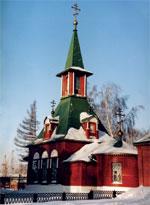 Варницкий монастырь
Храм преподобного Сергия Радонежского в Томске
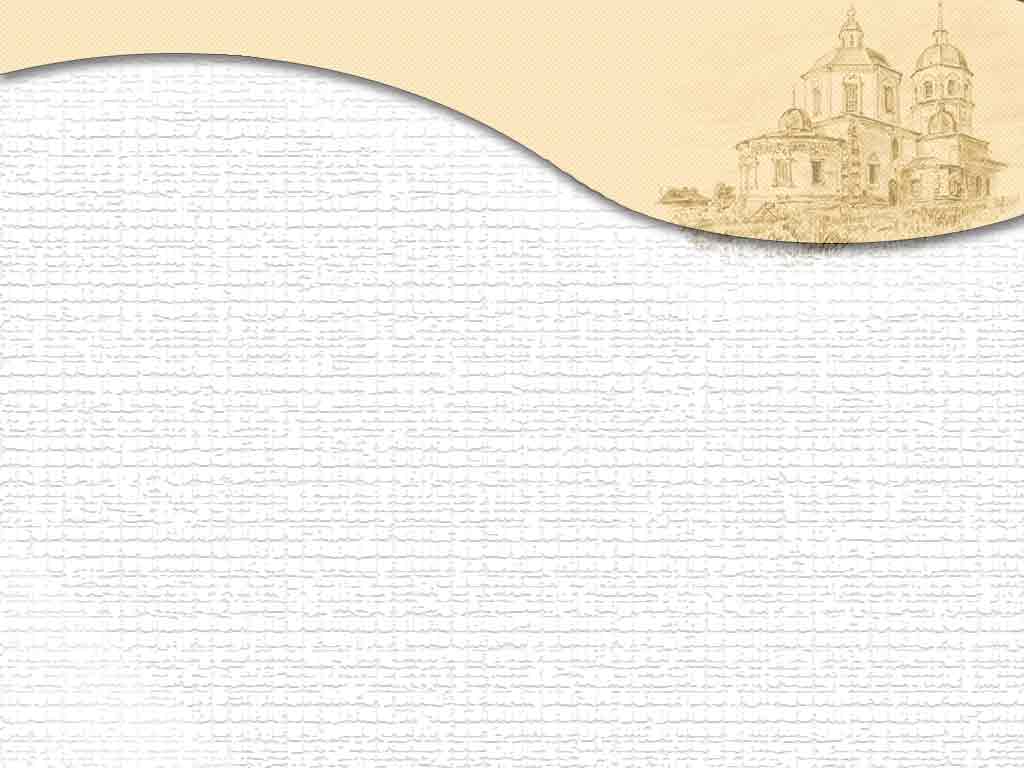 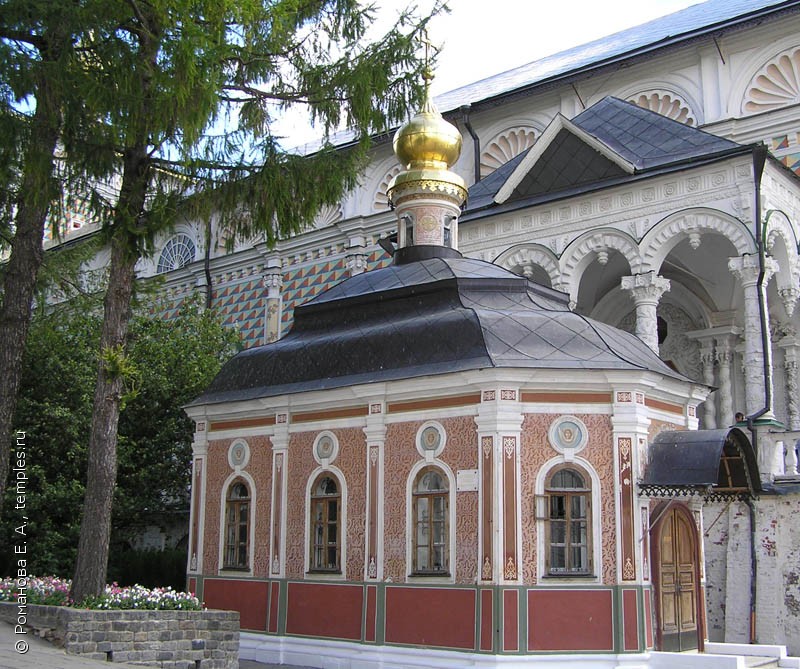 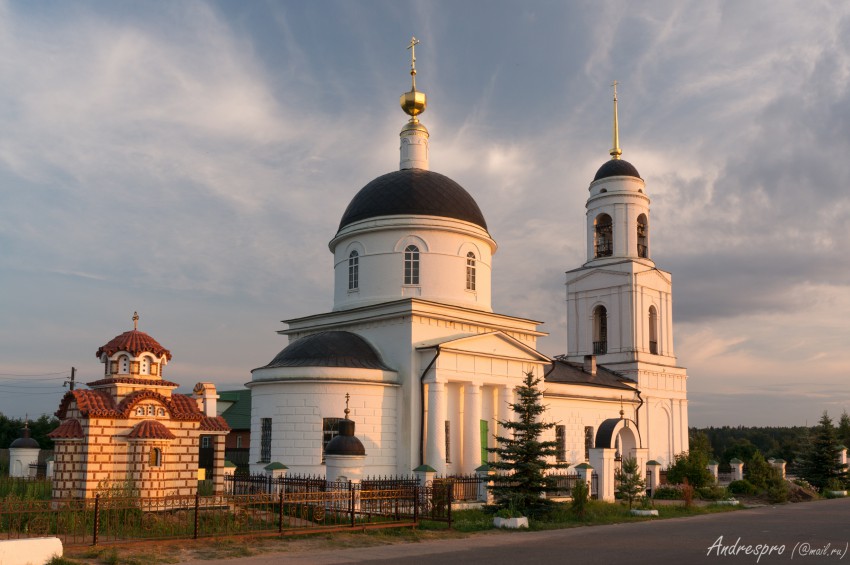 Церковь в честь явления Божией Матери преподобному Сергию  Радонежскому
Церковь Преображения в селе Радонеж
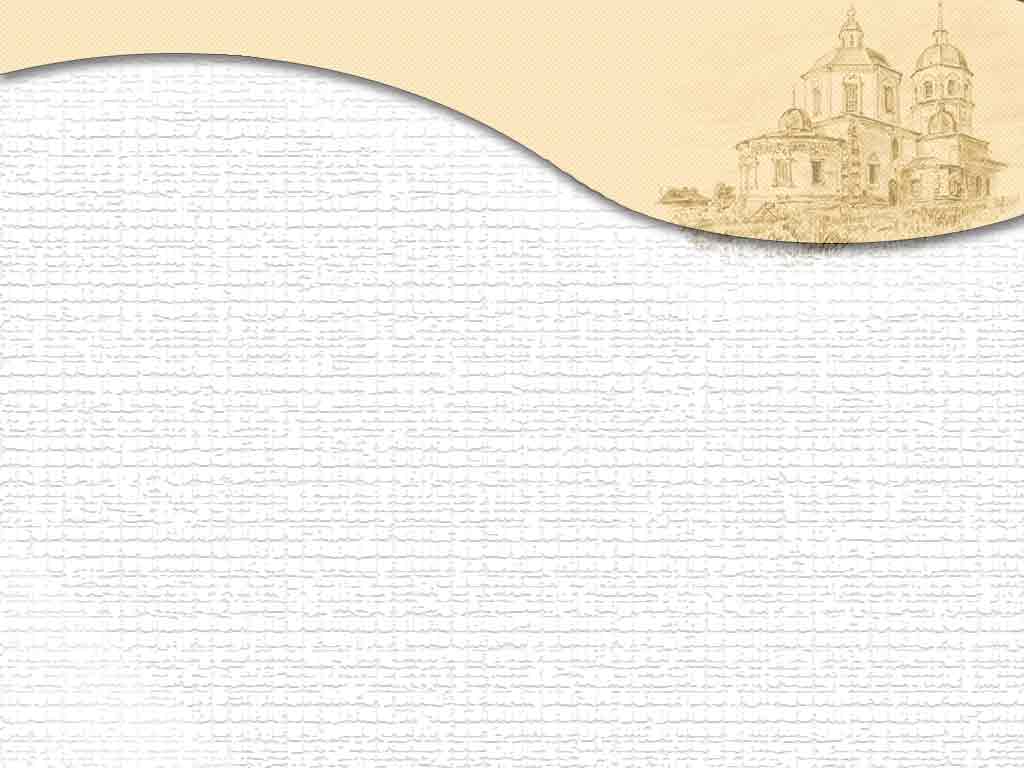 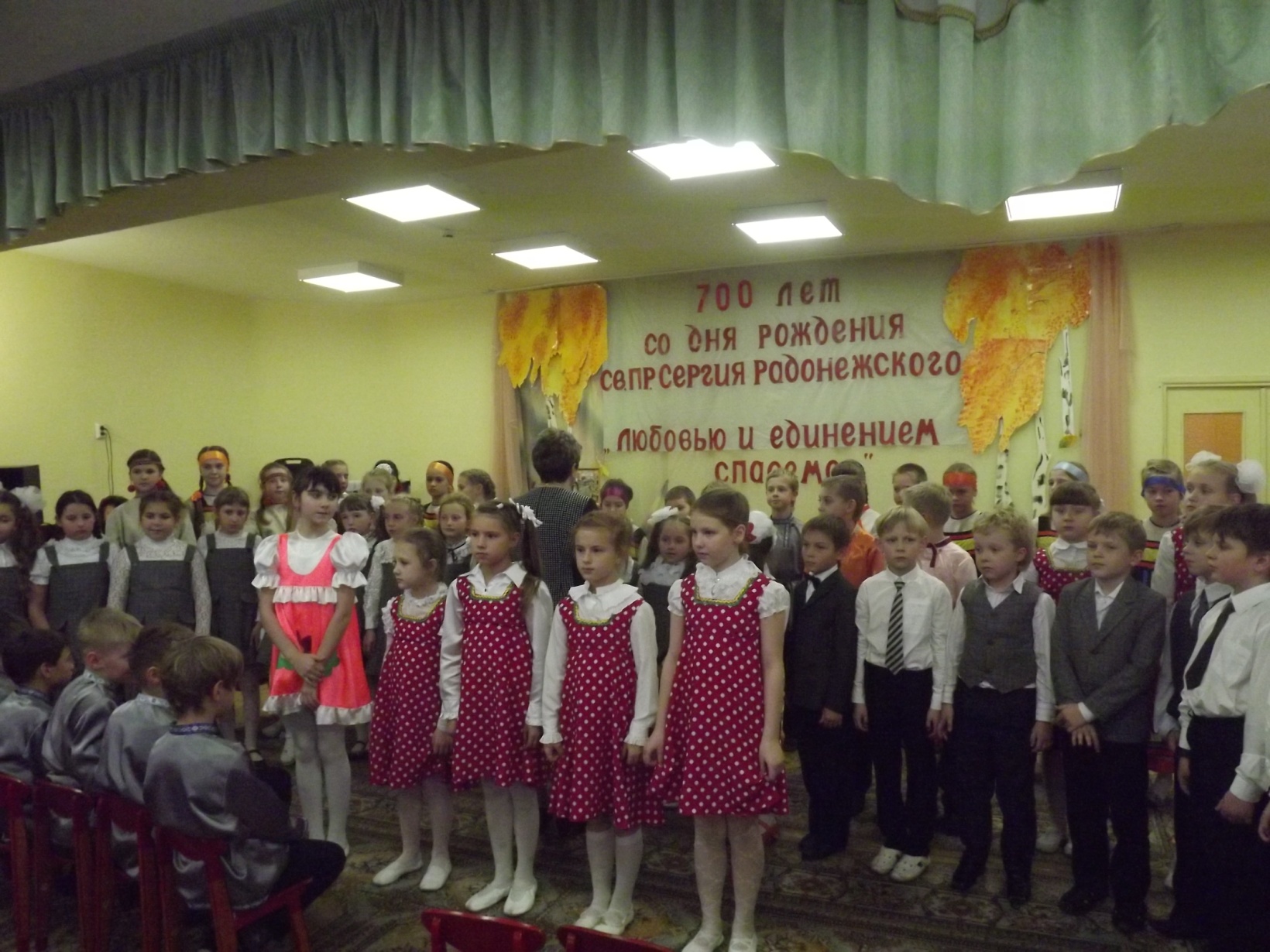 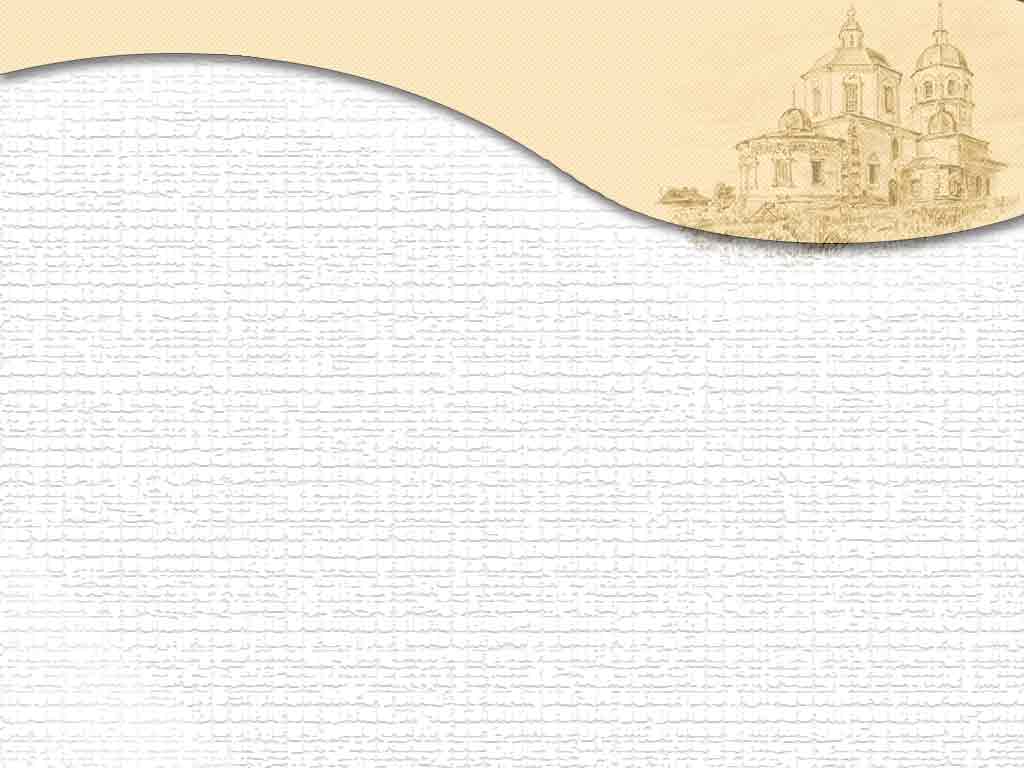 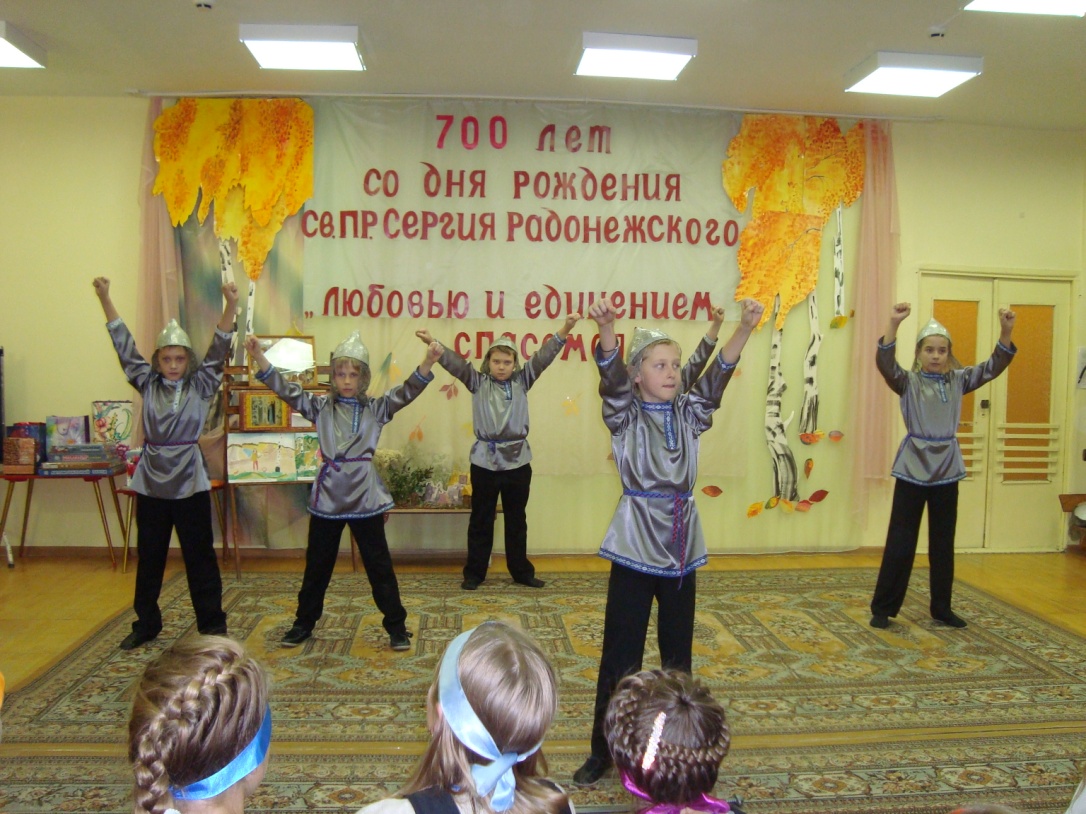 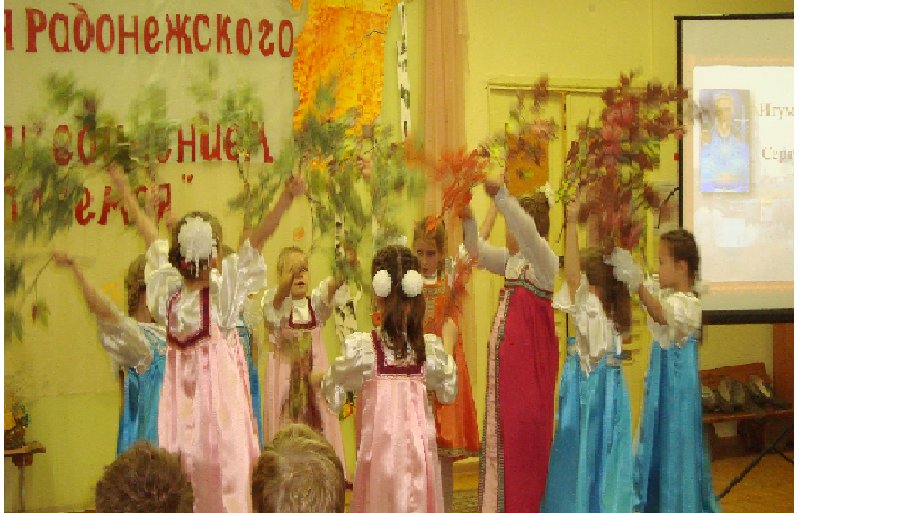 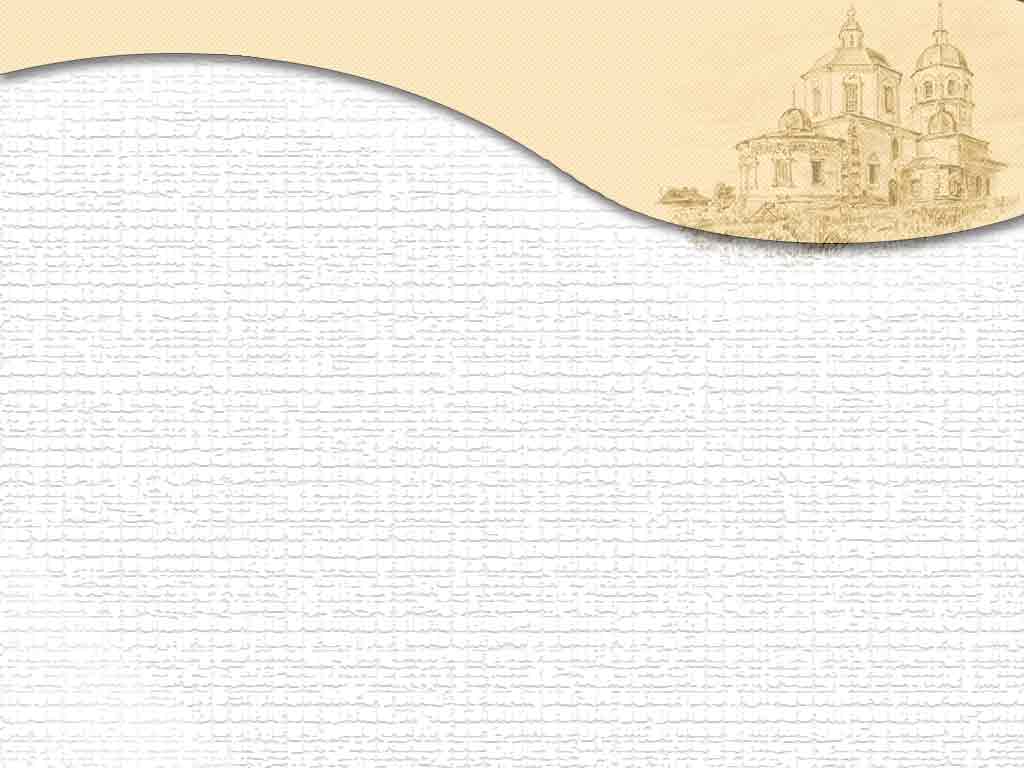 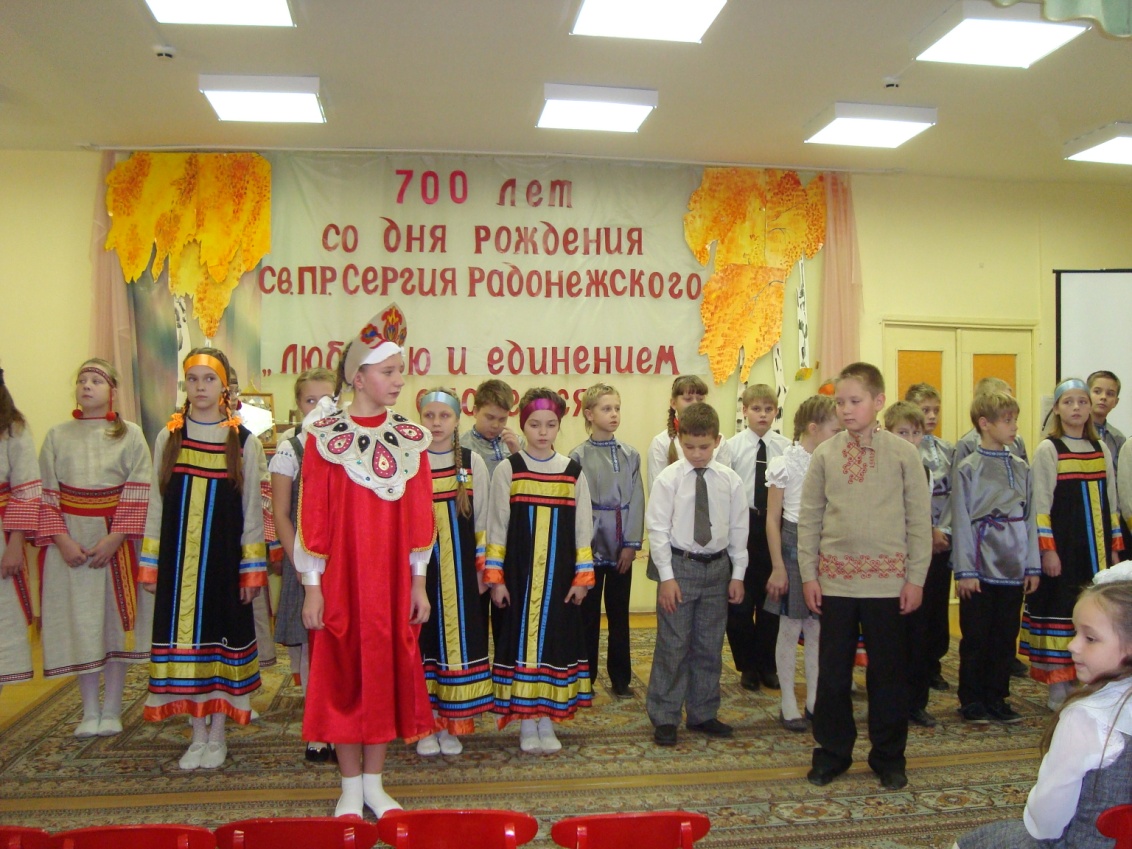 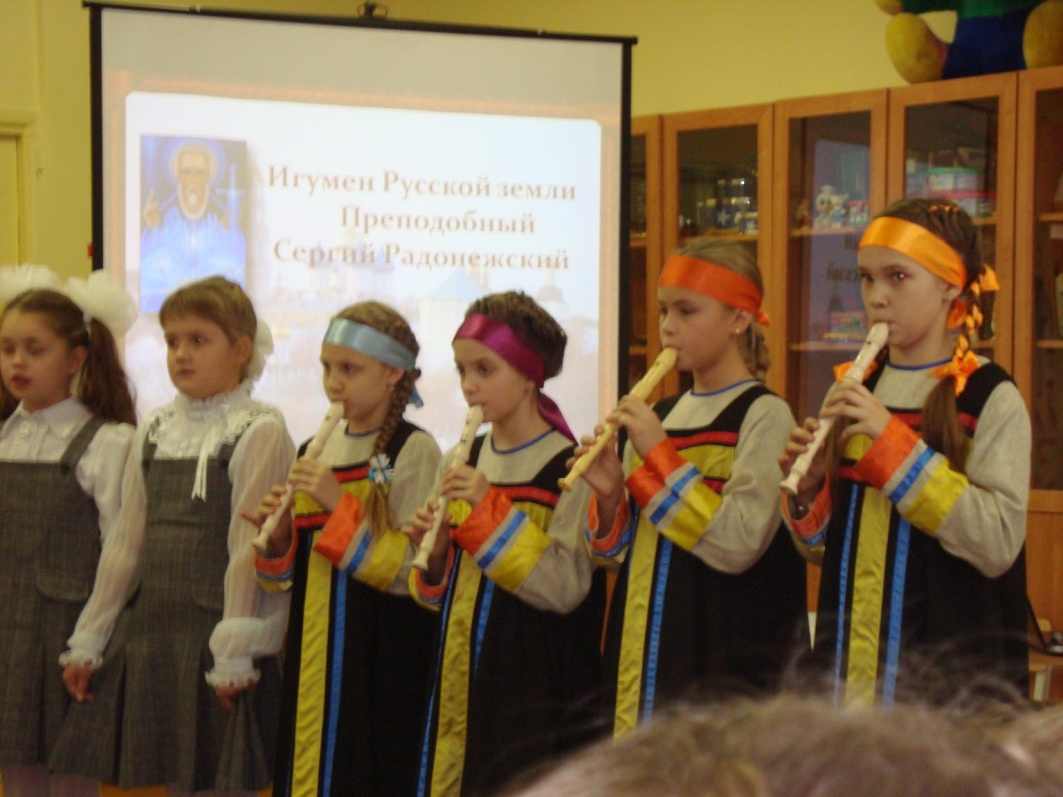 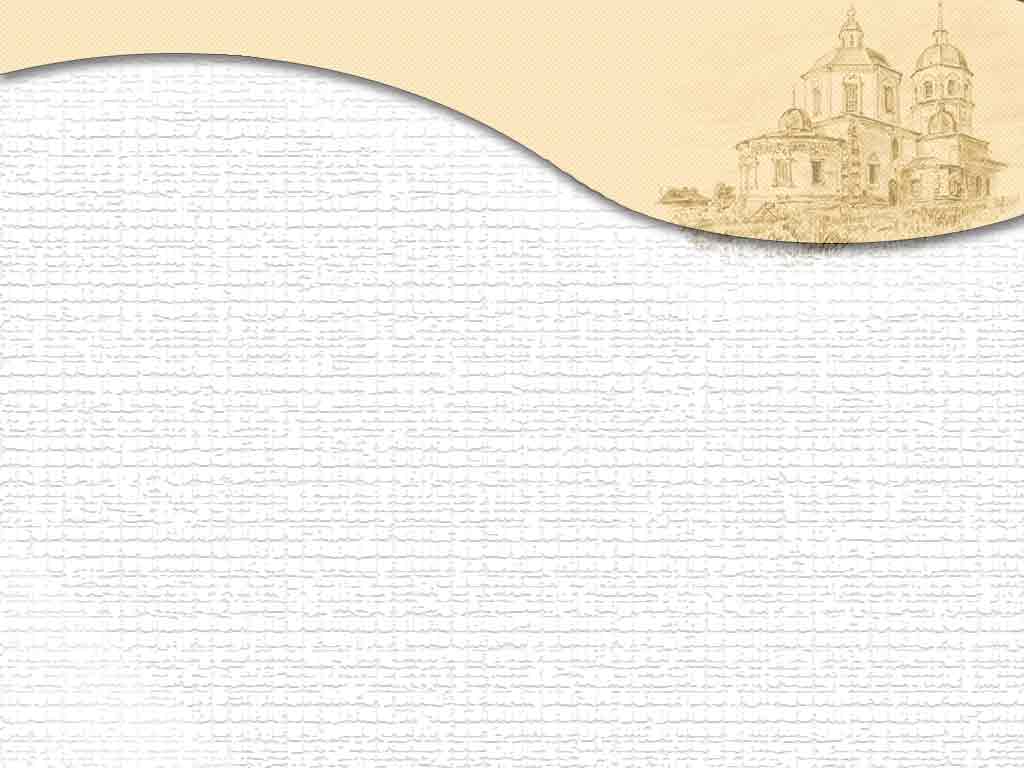 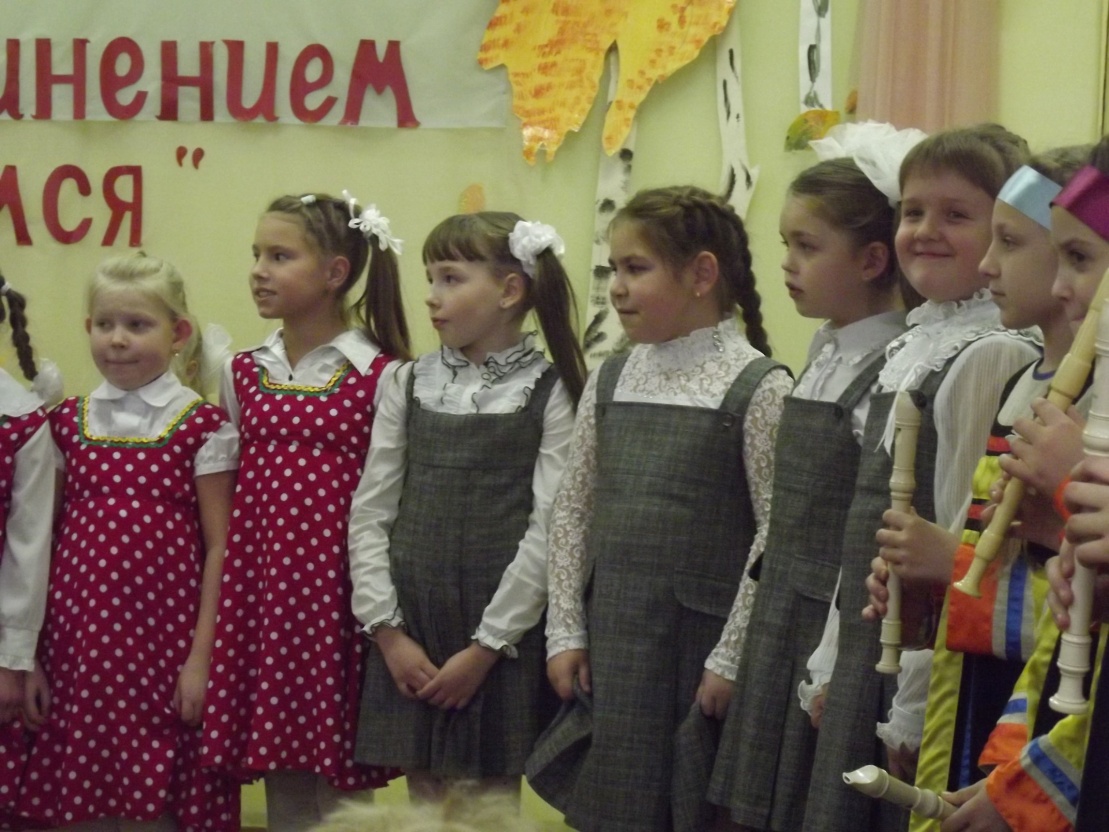 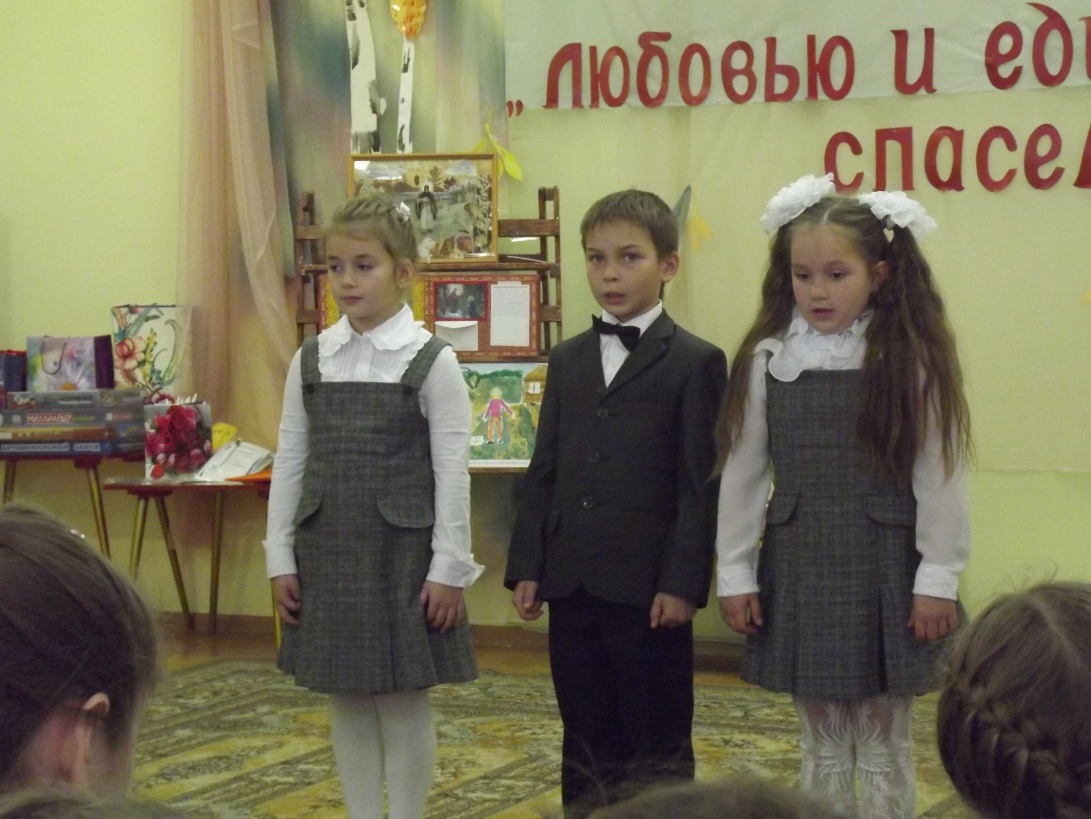 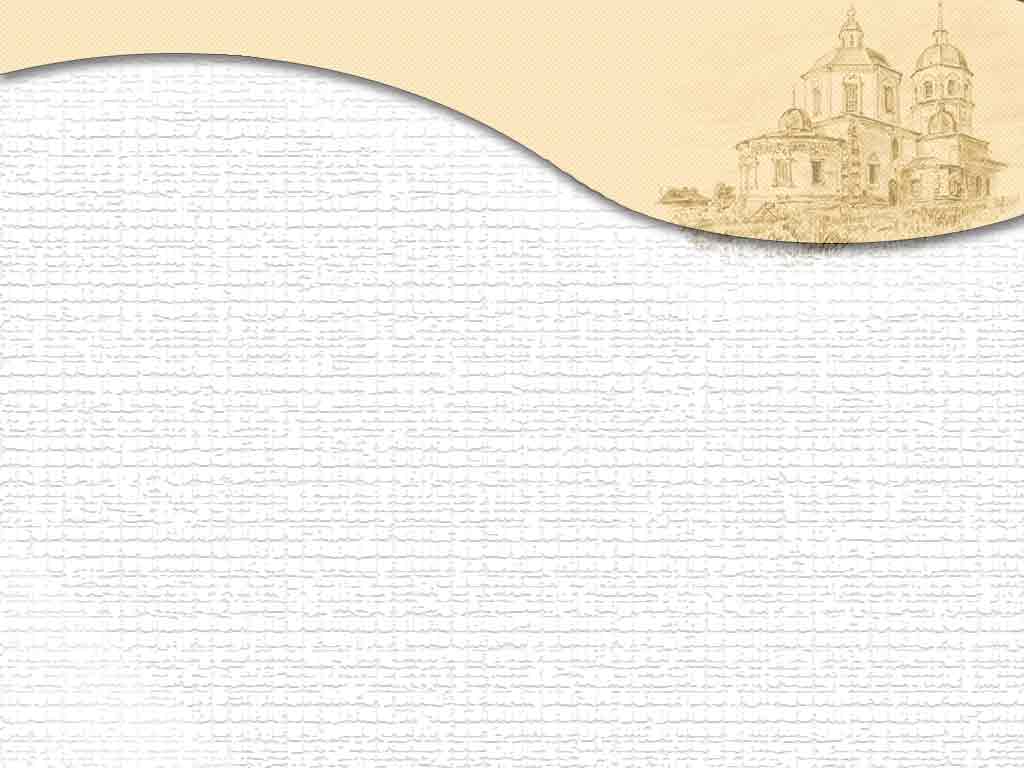 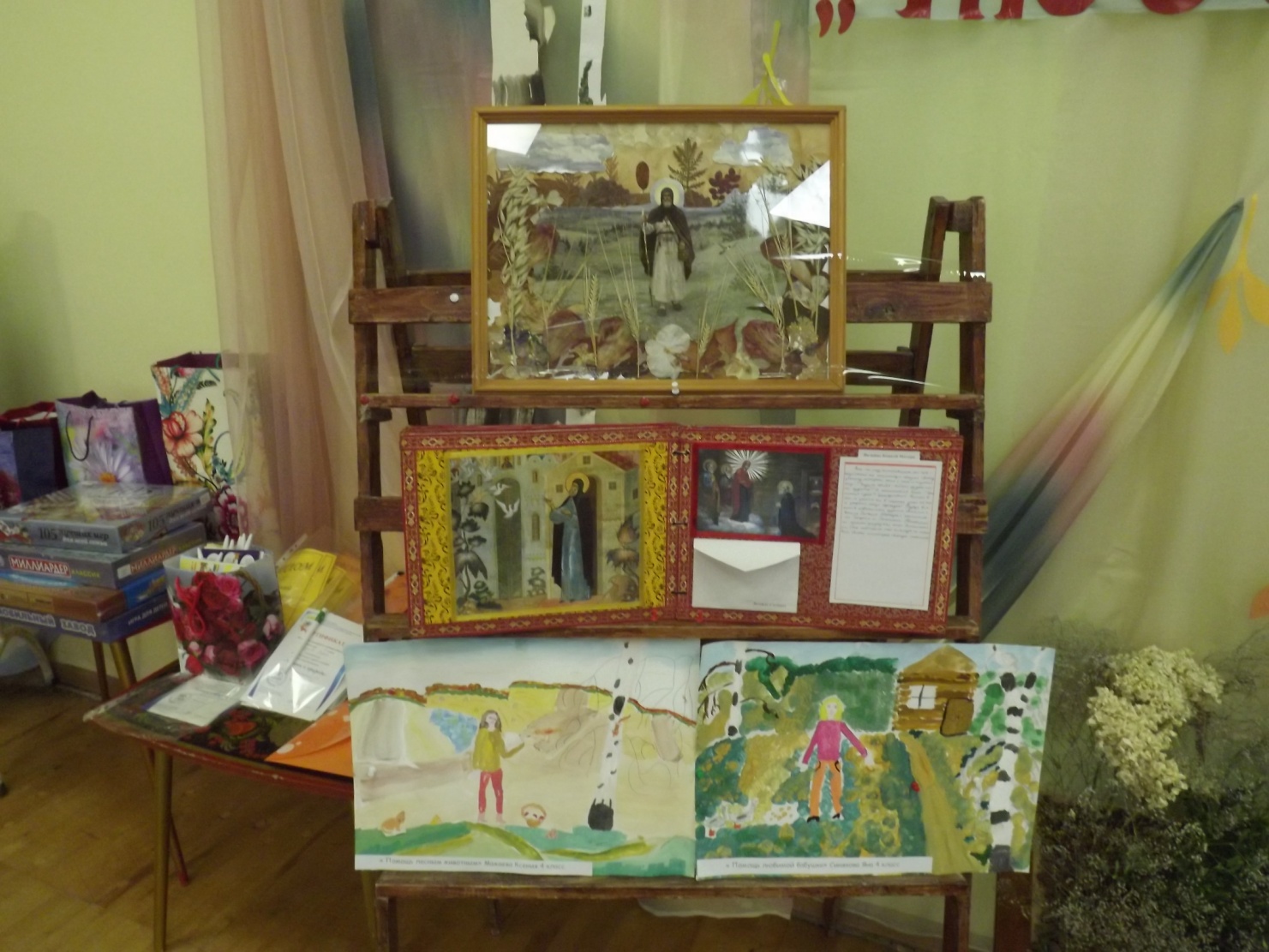 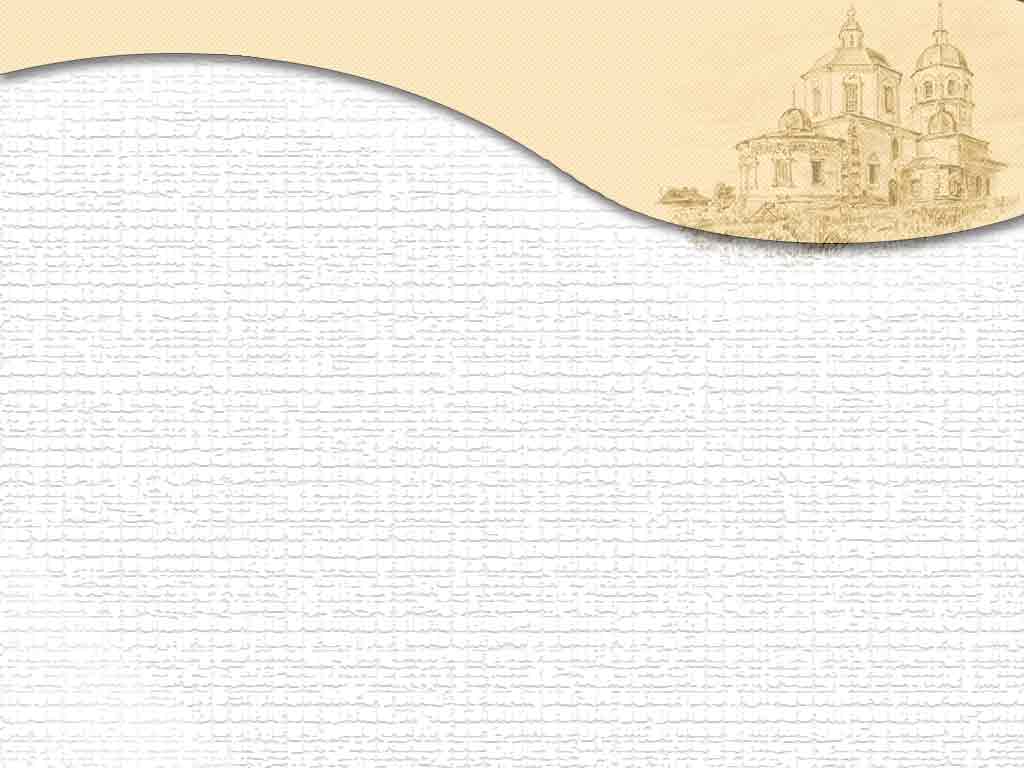 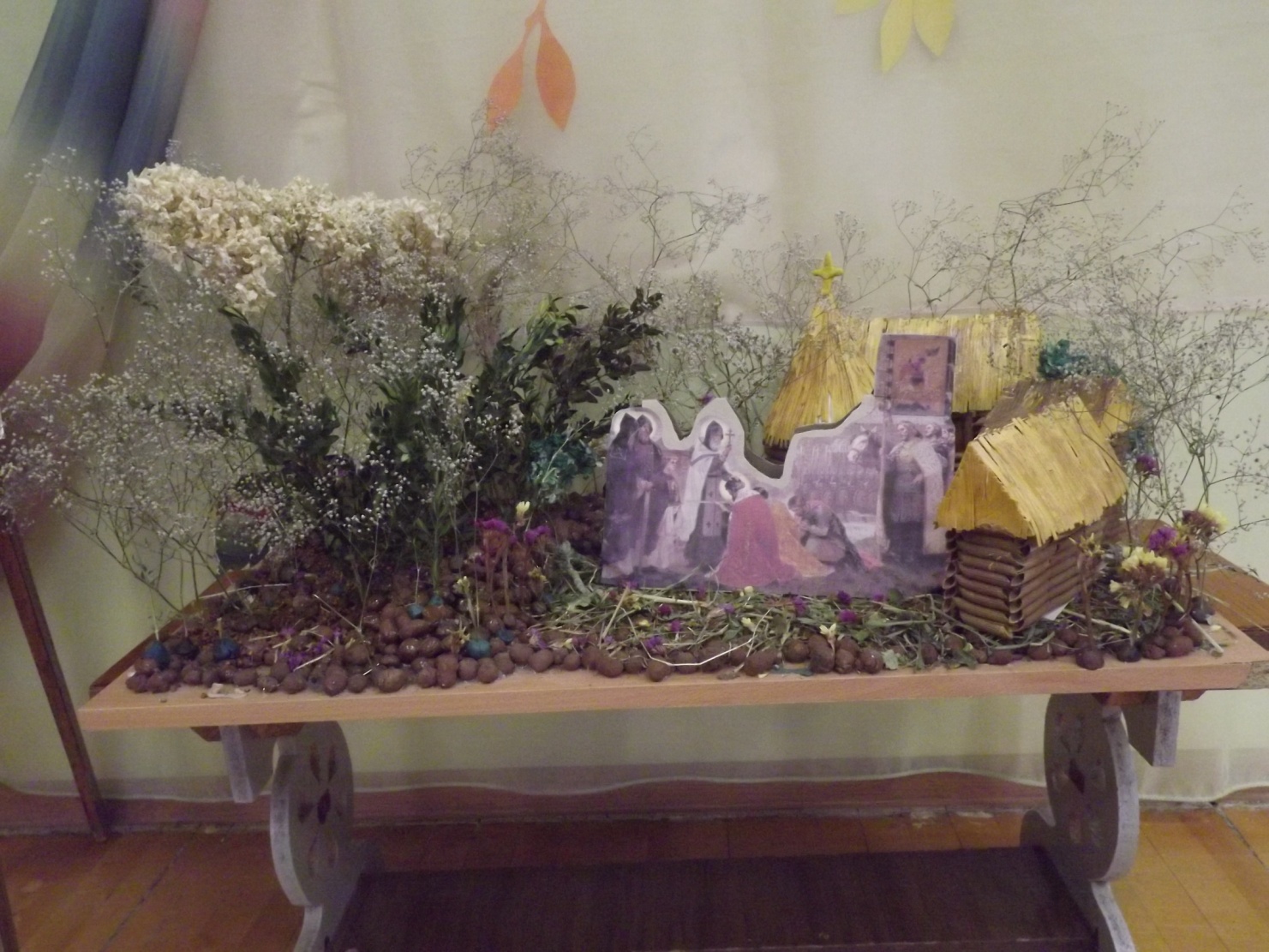 СПАСИБО ЗА ВНИМАНИЕ!